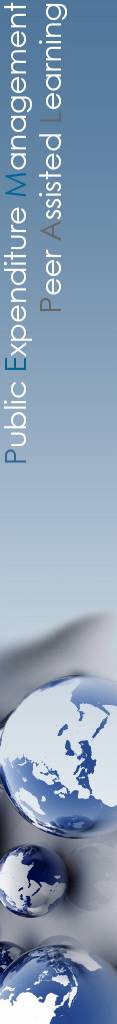 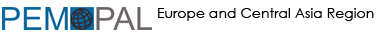 Spending Reviews in PEMPAL Countries
Public Expenditure Management Peer Assisted Learning (PEMPAL) Network 
Budget Community of Practice (BCOP)
Program and Performance Budgeting Working Group (PPBWG)
OECD CBO CESEE meeting, July 2019
Naida Carsimamovic Vukotic, BCOP Resource Team, World Bank
1
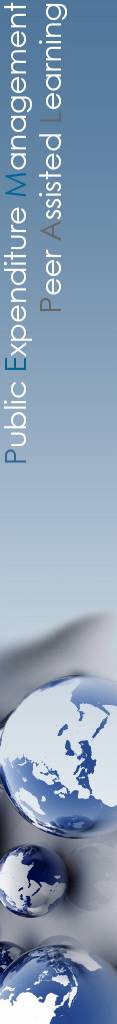 PRESENTATION OVERVIEW
ABOUT PEMPAL, BCOP, AND PPBWG
PPBWG FOCUS ON SPENDING REVIEWS AND BACKGROUND INFORMATION
DATA COLLECTED IN 2016 OECD PERFORMANCE BUDGETING SURVEY FOR PEMPAL COUNTRIES
DATA COLLECTED IN 2018 OECD PERFORMANCE BUDGETING SURVEY AND IN INTERNAL PEMPAL SURVEY IN 2019
2
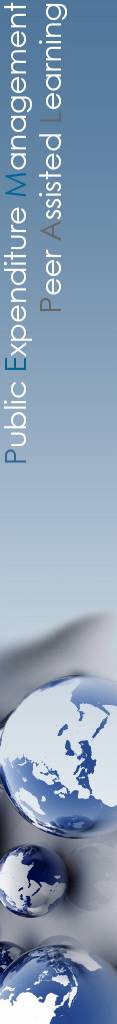 About PEMPAL
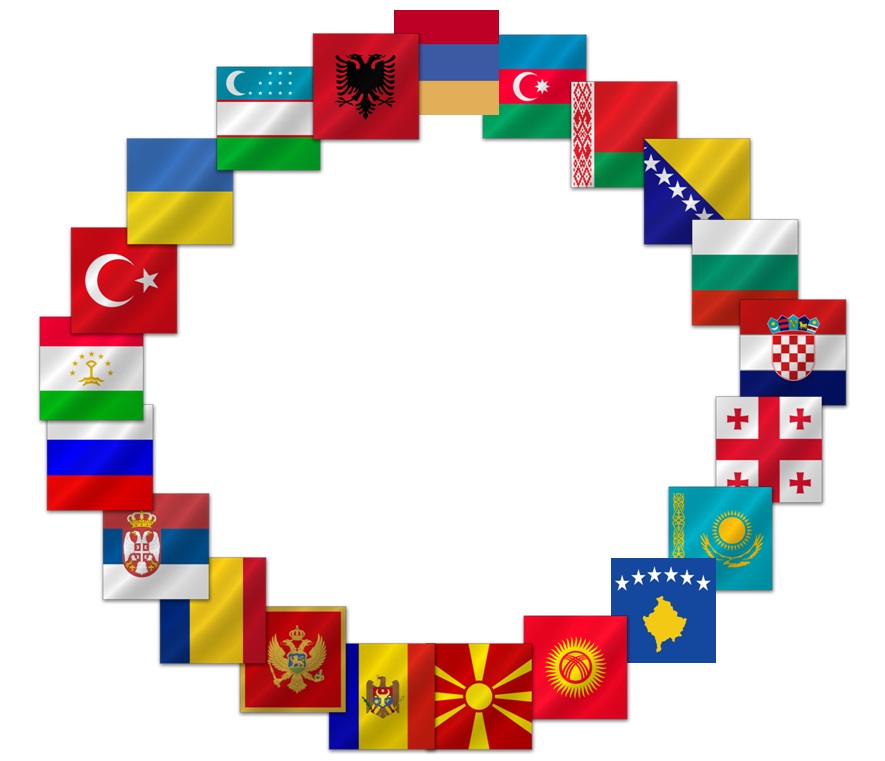 Aims to promote and facilitate efficient and effective use of public funds resulting from applying good PFM practices through supporting a peer learning and knowledge exchange platform for practitioners to connect within three ‘Communities of Practice’ - budget, treasury, and internal audit.
3
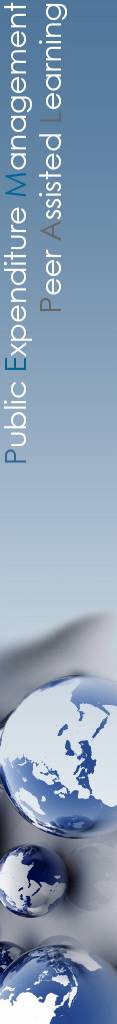 PEMPAL’S Budget Community of Practice (BCOP)
Aims to strengthen budget methodology, planning, and transparency in member countries. 2017-2021 priorities:
sharpening tools for effective fiscal management with primary focus on performance and program budgeting
strengthening fiscal transparency and accountability with focus on budget literacy, transparency, and public participation initiatives
expanding internationally available data on PEMPAL countries through identification and sharing of budget- related good practices and benchmarking within and outside of the PEMPAL region
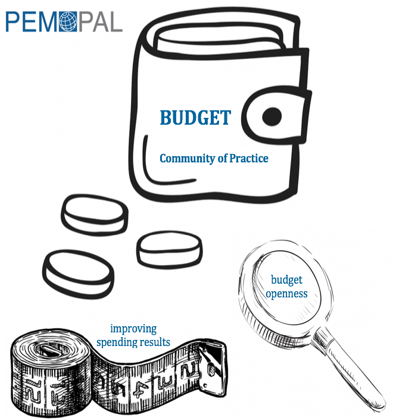 4
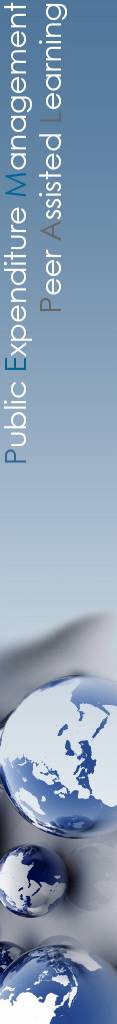 BCOP’s Collaboration with OECD
A long-standing valuable relationship, primarily through BCOP’s participation in the meetings of the OECD Senior Budget Officials’ Network for Central, Eastern, and South-Eastern European countries (CESEE)
Moreover, work of the OECD Performance and Results Network is an important content source for the work of PPBWG
PPBWG facilitated PEMPAL’s participation in the OECD Performance Budgeting (PB) Survey in 2016 and 2018
Participation in the Survey contributes to the WG’s objectives by:
providing data on status of program and performance budgeting reforms in PEMPAL countries
providing opportunity for PEMPAL countries to benchmark their progress against the OECD countries
providing information on newest trends and best practices
5
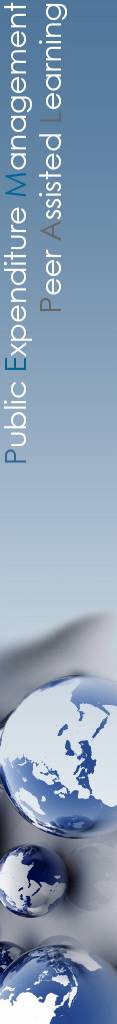 BCOP’s Program and Performance Budgeting Working Group (PPBWG)
Goal: To identify main trends observed in program budgeting and spending reviews in developed and PEMPAL countries so that efficient approaches to such practices can be subsequently developed and spending effectiveness improved.  BCOP members continuously identify program and performance budgeting as a priority area in their budgeting reforms, including in 2019.
PPWBG Objectives:
to identify key trends in program and performance budgeting implementation and spending reviews 
to learn from specific PEMPAL and international country examples in these areas. 
Working Group members (16 countries):  Albania, Armenia, Belarus, Bosnia and Herzegovina, Bulgaria, Croatia, Georgia, Kosovo, Kyrgyz Republic, Moldova, Republic of North Macedonia, Russian Federation, Serbia, Turkey, Ukraine, and Uzbekistan.
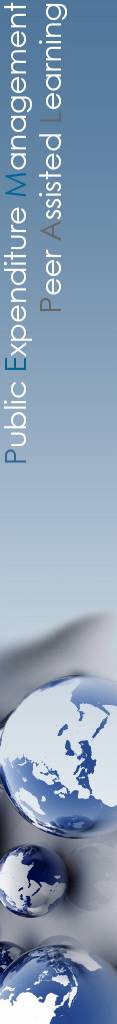 PPBWG Activities
In-depth Focus on          Spending 
Reviews
Country Cases
& Knowledge 
Product 
Decision
Report for 
Knowledge 
Product on Indicators
Participation 
in OECD PB 
Survey
3
9
1
5
7
6
4
2
8
Workshop on spending reviews in advanced countries, hopefully back-to-back with OECD P&R meeting

Knowledge product on spending reviews
Collecting further data on health and education indicators 

Prepared the report 
on Performance Indicators in 
PEMPAL Countries: Trends and Challenges
Participation in 
2016 OECD PB 
Survey

Attending OECD P&R meeting
and presentation of preliminary 2018 survey results
Examining 5   PEMPAL countries

Presentation of 
2016 survey results 
to OECD CESEE SBO

Decision to work 
on KP on indicators
NEXT STEPS
Fall-Winter 2018
Winter ‘17
Spring- Summer ‘17
Spring-Summer ‘16
Work on KP on 
Indicators
International 
Practices 
Review
Analysis of 
Results of 2018
OECD PB Survey,
and Examining Spending Reviews
Examining PB 
in Austria and
OECD Best PB
Practices
Launch and 
Taking Stock
Fall ‘16
Fall ‘17
Collecting indicators from 9 countries 

Workshop to define 10 criteria for analyzing indicators for KP and collecting data

Attending OECD 
P&R meeting and          presenting 
preliminary
findings from KP and country case of Russia
Spring 2018
Spring 2019
Launch and 1st meeting in Ljubljana

Participation 2016 OECD 
PB 
Survey
Attending OECD P&R meeting

Workshop to 
review latest
WB research,  French, Irish and Dutch experience
Workshop with Austrian MF and Performance Management Office

Examining Draft OECD Best PB Practices 

Examining 2 
PEMPAL country cases
Review of survey results

Examination of spending reviews in PEMPAL and OECD countries

Presentation on spending reviews in PEMPAL countries and PB in 
Russia to OECD CESEE SBO
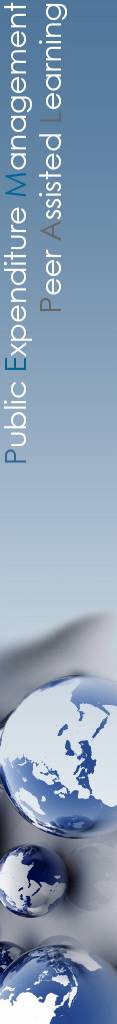 Subtopic of Spending Reviews Within PPBWG
This subtopic chosen to be in focus of PPBWG over the next period
Monitoring and evaluation of expenditure effectiveness including spending reviews are again the most common subtopic identified as a priority by PPBWG member countries in pre-event survey for this event
Spending reviews generally rare in PEMPAL countries, with some conducted over the recent years in the context of urgent fiscal consolidation needs, i.e.  savings needed to be identified quickly (e.g. in Croatia)
As PEMPAL countries progress and increase quality of program and performance budgeting, more information becomes available to conduct performance-informed spending reviews
8
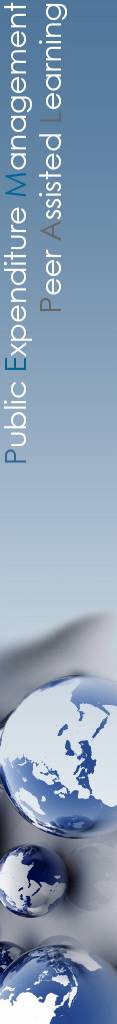 Data on Spending Reviews in PEMPAL Countries from 2016
First attempt to collect data on spending reviews in PEMPAL countries was within the 2016 OECD Performance Budgeting (PB) Survey – PPBWG facilitated participation of PEMPAL countries in this survey
Based on the survey responses, it was evident that there were different interpretations of what a spending review is, with some PEMPAL countries using much less rigorous definitions than those used by OECD/World Bank
In 2016, Croatia, Uzbekistan, Armenia reported having conducted spending reviews, but only Croatia answered all subsequent questions on the details of spending 
PEMPAL countries that answered the question on spending review obstacles (Croatia, Armenia, and Uzbekistan) ranked poor quality of performance information as the top challenge, followed by lack of time, and lack of capacity
All PEMPAL countries that answered the 2016 survey noted that spending reviews are under consideration
9
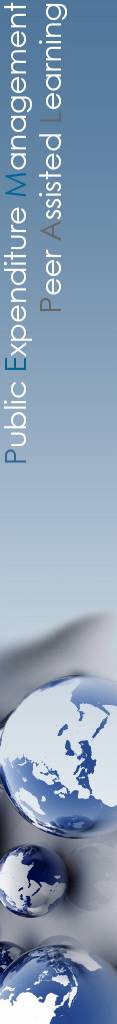 2018/2019 Data: Spending Review Definitions and Criteria
The results from the 2018 OECD PB Survey for PEMPAL countries indicate that different interpretations of spending reviews remain for some countries. To double check the data and collect additional data, BCOP Resource Team included a section on spending reviews in pre-event survey for this event.
We stressed the definition and general characteristics of spending review: 
the process of identifying scope to make savings to reduce overall government expenditure or to identify fiscal space to be reallocated in line with the government’s policy priorities
reviews baseline expenditures and may include specific targets for spending reductions
can be broad based, covering all government expenditures (in rare cases) or limited to certain spending programs/projects, processes (e.g. IT systems and process, procurement processes, or human resources management processes), or ministries
10
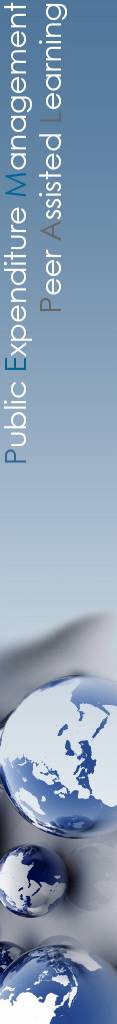 2018/2019 Data: Spending Review Definitions and Criteria
We stressed the definition and general characteristics of spending review (continued): 
differ from regular or more detailed analyses conducted by the Ministry of Finance in the process of drafting budget - much more in-depth, take longer time to be conducted, and they are conducted by a designated team/body that in addition to Ministry of Finance staff also includes other experts – typically from the line ministries/agencies responsible/relevant for spending that is being reviewed, as well as external experts
typically requested and in the end decided on by the Executive (the Government or the Chief Executive), rather than the Ministry of Finance
integral part of spending reviews in most cases is examination of performance of the programs that are being reviewed, including performance information
11
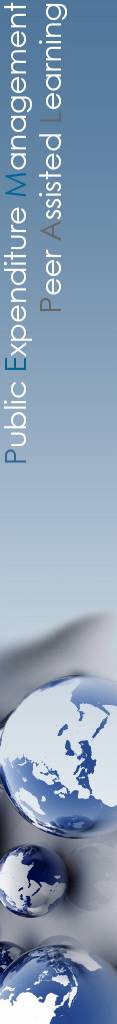 Spending Reviews in PEMPAL Countries as of 2018/2019
Out of 12 PEMPAL countries that answered the question, 7 countries report that they have spending reviews in line with international definitions and characteristics:
Croatia,
Bulgaria,
Russia,
Belarus,
Serbia,
Moldova, and
Bosnia and Herzegovina (BiH)
Montenegro, Kazakhstan and Georgia report that there are plans to introduce spending reviews, while Kosovo and Armenia report no plans
Analyses conducted by international organizations in several countries, such as World Bank, and IMF work in Belarus, BiH, Serbia, Kazakhstan, and Georgia, as well some World Bank assistance in spending reviews in Croatia
12
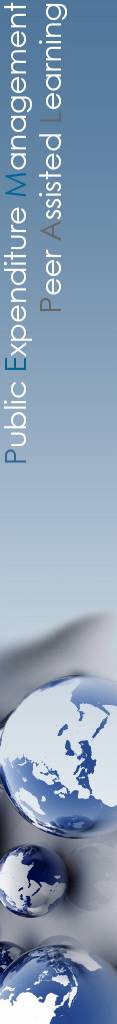 Regulatory and Methodological Basis
Where exist, spending review in PEMPAL countries have weaker regulatory and methodological basis compared to OECD countries
Out of 7 PEMPAL countries that report having spending reviews:
Croatia and Moldova report having both executive order/decision and guidelines/methodology (published in Croatia)
Bulgaria reports having guidelines/methodology
Serbia reports having executive order/decision 
Belarus report each review having its own ToR
BiH reports only reviews done within IMF program
13
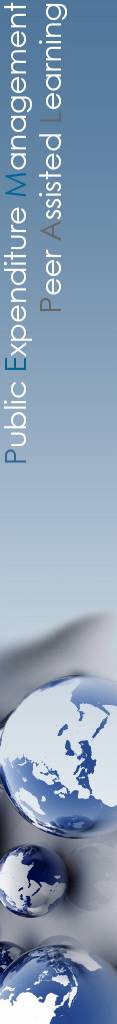 Topics/Objectives of Spending Reviews
14
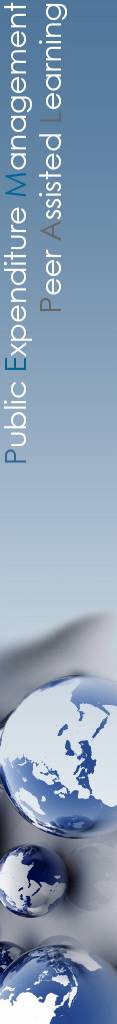 Spending Review Actors
Roles are mixed among PEMPAL countries and differ than in OECD countries, although in both MoF-centric spending review system mostly, with weaker role of line ministries in PEMPAL countries generally
15
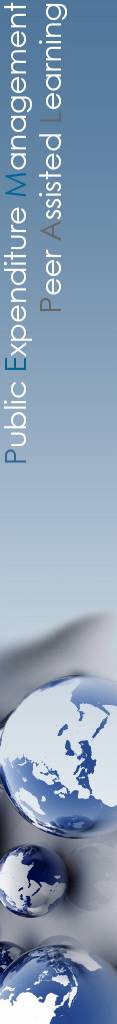 Use of PIs, Publishing Reports, and Spending Review Teams
Russia, Moldova, Bulgaria, and Belarus report that performance indicators used in budgetary process are considered (sometimes, to some extent)
Belarus, Croatia, Moldova, and Russia (upcoming) publish reports
Teams mostly mixed, with MoFs having primary role, similarly to OECD countries; however with somewhat weaker role of line ministries, and with weaker role of external expertise (WB/IMF take that role in several cases)
16
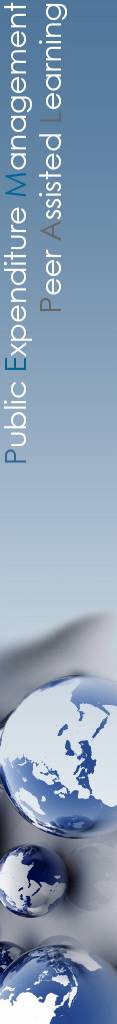 Usage and Challenges
Belarus, BiH, Croatia, and Serbia report that most recommendations are implemented; Bulgaria reports that some are implemented; while Moldova reports that small part of recommendations are implemented
All challenges greater in PEMPAL countries compared to OECD countries, especially capacity, political support, and ICT challenges
17
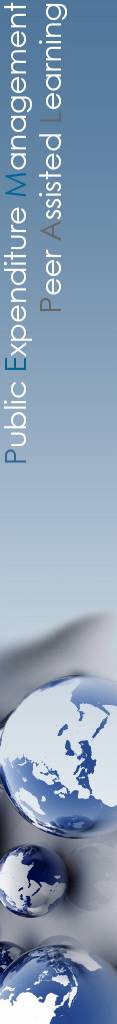 Current Spending Review Plans
Following specific plans reported:
World Bank-led review in Belarus, focusing on social sector spending
Review of Ministry of Internal Affairs in Bulgaria
Integrating spending reviews into budget calendar and institutionalize it in Moldova
Planning to involve line ministries in introducing spending reviews in Montenegro
In Russia, in April 2019, a list of topics of spending reviews until 2024 will be defined (6 topics annualy, of which 2 at institution level, 2 at program level, and 2 at cross-cutting level); plans to work on methodology improvement and integrating results of spending reviews in budget process on a regular basis as well
18
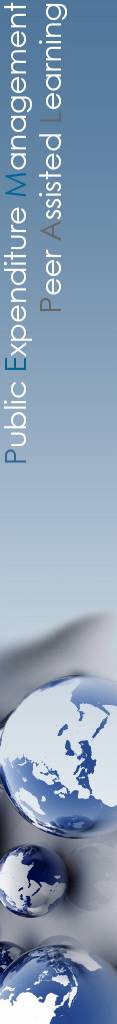 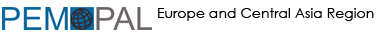 Thank you for your attention!
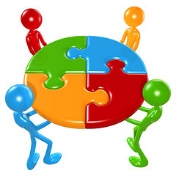 19